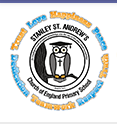 Stanley St Andrew’s Church of England  Primary schoolRelationships AND HEALTH Education
Consultation with our School Community
Objectives:
We want to:
Explain the changes to requirements for Relationship and Health Education (RHE), these came in from September 2020 (taught by September 2021)
Share what our RHE curriculum will cover
Gain your views, opinions and suggestions
2
What are the new KS 1 & 2 statutory requirements?
The Relationships Education and Health Education aspects of PSHE (personal, social, health and economic) education will be compulsory in all primary schools from September 2020 (extended to September 2021 due to pandemic).
We must provide the following to all pupils:
Relationships education
Health education

Sex education can be taught at the school’s discretion at primary level.
What does the new statutory guidance cover?
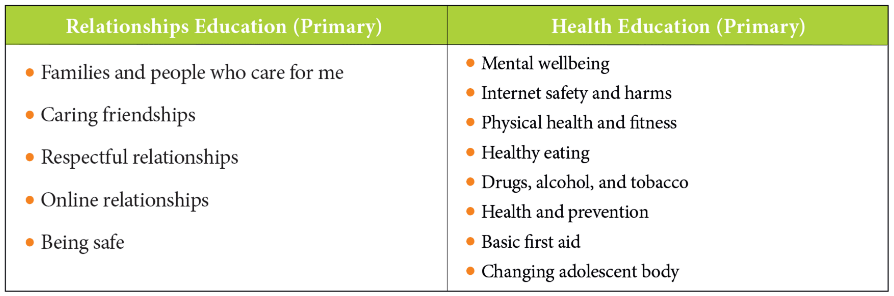 Science Curriculum
As part of the Science curriculum we teach the following statutory objectives that build understanding about growth and reproduction: 

Reception/KS1(age 5-7years)
Year 1 pupils should be taught to:
Identify, name, draw and label the basic parts of the human body and say which part of the body is associated with each sense
Year 2 pupils should be taught to:
Notice that animals, including humans, have offspring which grow into adults
Describe the importance for humans of exercise, eating the right amounts of different types of food, and hygiene
Key Stage 2 (age 7-11years)
Describe the life process of reproduction in some plants and animals
Describe the changes as humans develop to old age
Year 6 pupils should be taught to:
Recognise and understand how living things produce offspring of the same kind, but normally offspring vary and are not identical to their parents
5
What is effective 
Relationships & Health Education (RHE)?

Age appropriate
Based on needs of pupil
Progressive
Inclusive
Delivered by trained staff in a safe environment
Prepares children adequately for puberty in a timely way
Prepares children for adult life
Promotes positive relationships
Recommendations for changes to the way RHE is taught in schools: 

Introduce children to the correct scientific terms to describe body parts in Key Stage 1
Challenge the use of ‘gay’ as an insult and include work around the makeup of different families
Explore/ challenge gender roles/ stereotypes
Begin to explore puberty changes by the age of 8/9
Deliver RHE in a progressive way across the school
Ensure that children in Year 5 and 6 receive RHE input around puberty so that they are prepared as soon as possible for the onset of puberty
Your rights as a parent: 

To be informed of the RHE curriculum and policy
To be consulted about changes to these

Relationships Education is a statutory part of the curriculum for primary aged children.  Parents do not have the right to withdraw from these lessons.
Health education is statutory.  Parents do not have the right to withdraw from these lessons.
Sex education is not statutory.  Parents do have the right to withdraw their children from these lessons.  However, our school will not be covering sex education so this will not be applicable.
Summary 

Parents have the right to withdraw children from Sex Education lessons at Primary School that go beyond the content in the Science National Curriculum. This will not be applicable at Stanley St. Andrew’s as sex education lessons will not be taught.
Topics covered related and linked to the Science Curriculum are statutory and not optional to teach. This is as follows:  
In Key Stage 1, children learn that animals, including humans, have offspring that grow into adults. They should be introduced to the concepts of reproduction and growth but not how reproduction occurs. 
In  Upper Key Stage 2 (Year 5/6), children are taught about the life cycles of humans and animals, including reproduction. They also learn about the change that happen in humans from birth to old age. This includes learning about what happens in puberty. 
Schools have the right and obligation to teach RHE topics to prepare children for life when they leave school.
The curriculum on Relationships and Health Education should complement, and be supported by, the school’s wider policies on Behaviour, bullying and safeguarding (PSHE; E-Safety etc).
Next Steps: 



Please respond to the survey:


We will take your views into account when we finalise our policy and curriculum plan for next year. 

We will share this with you in the Autumn term.